Dupuytren contracturetrigger finger
Dupuytren contracture
Common
Progressive fibrosis of palmar fascia
Loss of extension

Formation of a nodule or nodules occurs in the early proliferative stage of the disease and is the pathognomonic lesion of Dupuytren's contracture.
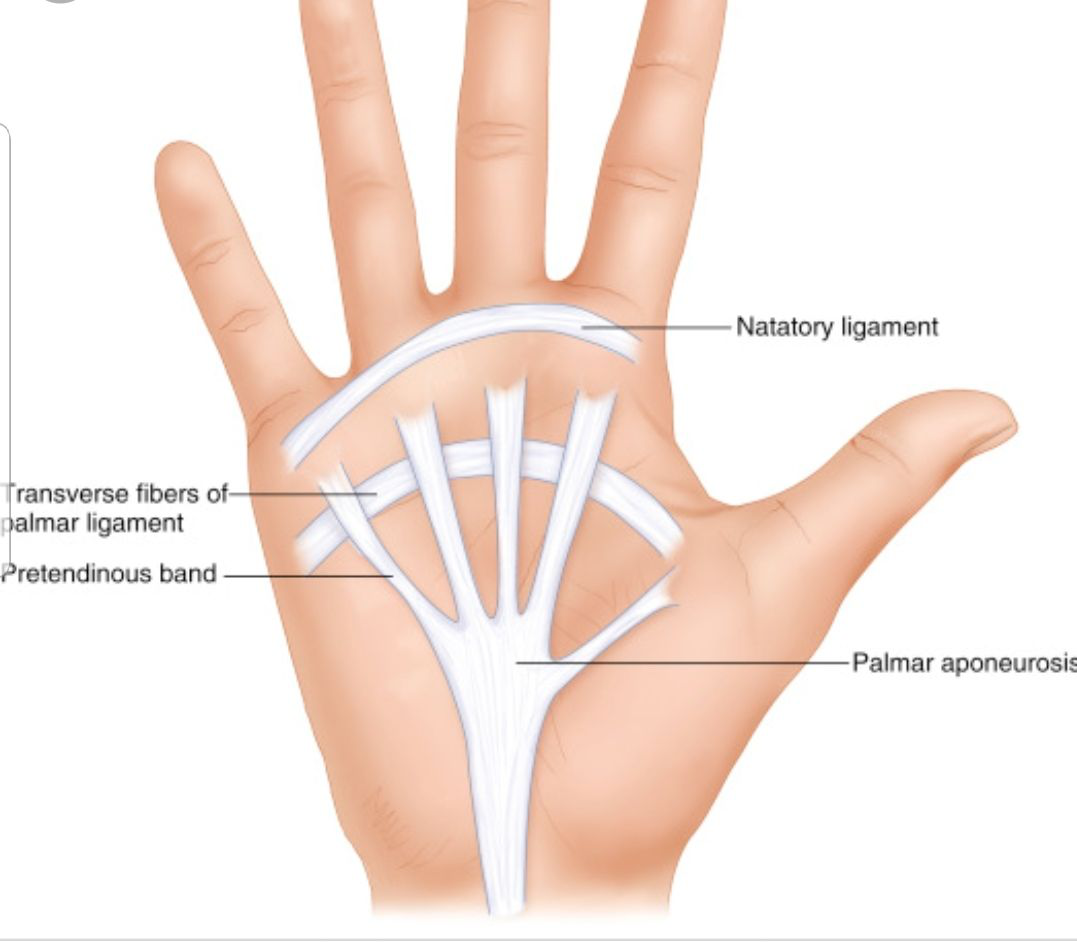 Etiology:
genetic-
 ethnicity- 
age- >50
Enviromental: repetitive handling tasks or vibration
alchol-
DM- 16-42%
 smoking
association of Dupuytren's contracture with epilepsy and with the use of anticonvulsants has been proposed
80% Men
First symptome is nodule
Rub of palm
Ulnar side- The third finger is less often affected, and the index finger and thumb are typically spared.
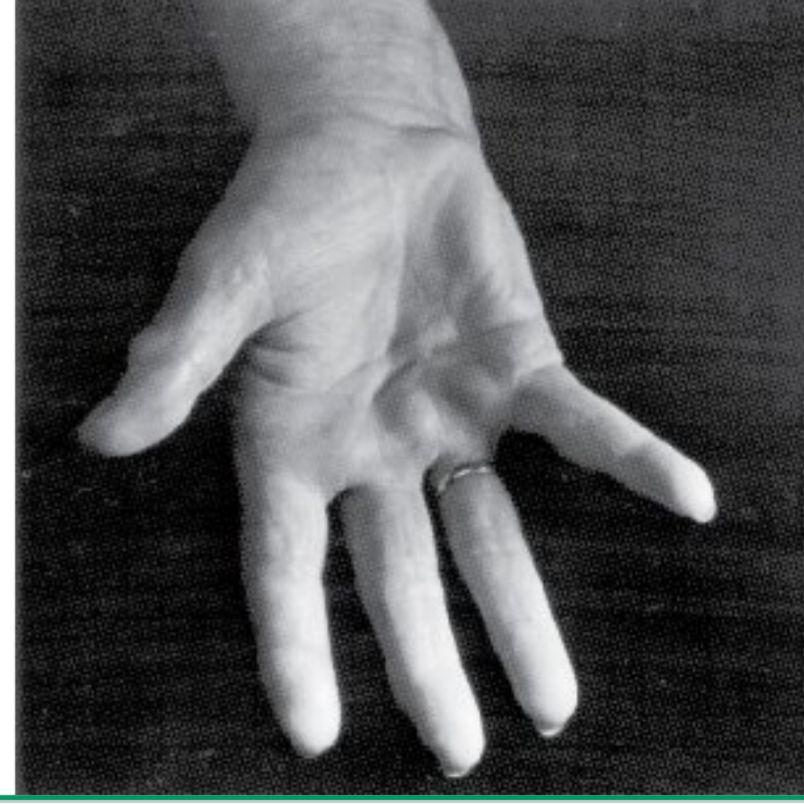 triangular "puckering
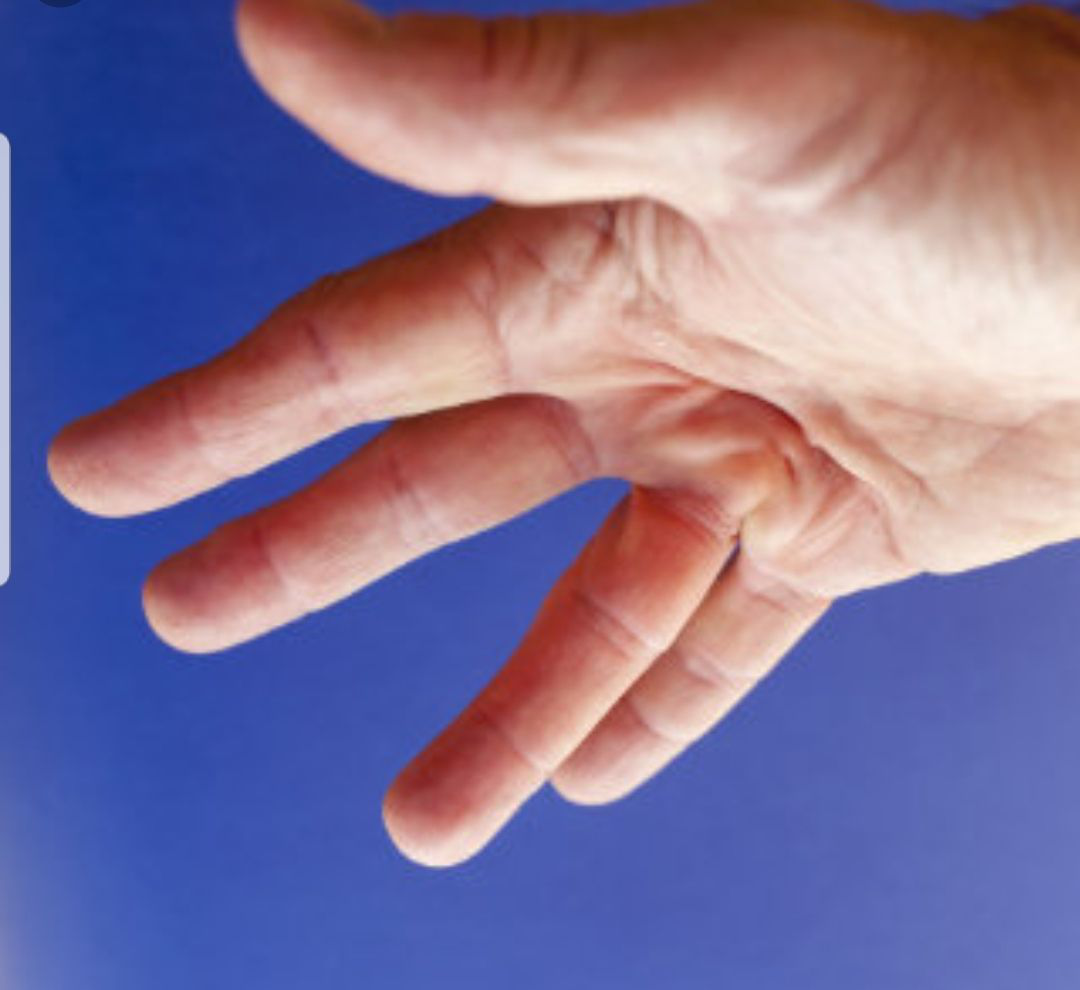 plantar fibrosis, knuckle pads, and radial side involvement have a stronger influence on recurrence and extension of Dupuytren's

Signs of inflammation are absent in most cases; local tenderness, swelling, and pain with passive flexion and extension are absent
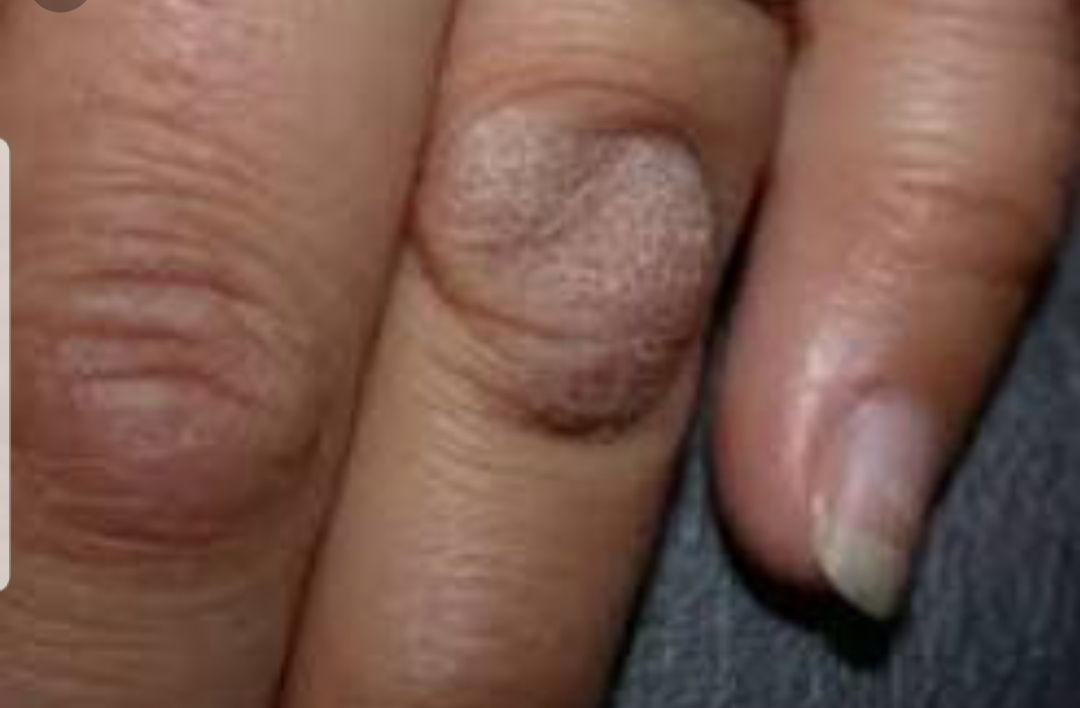 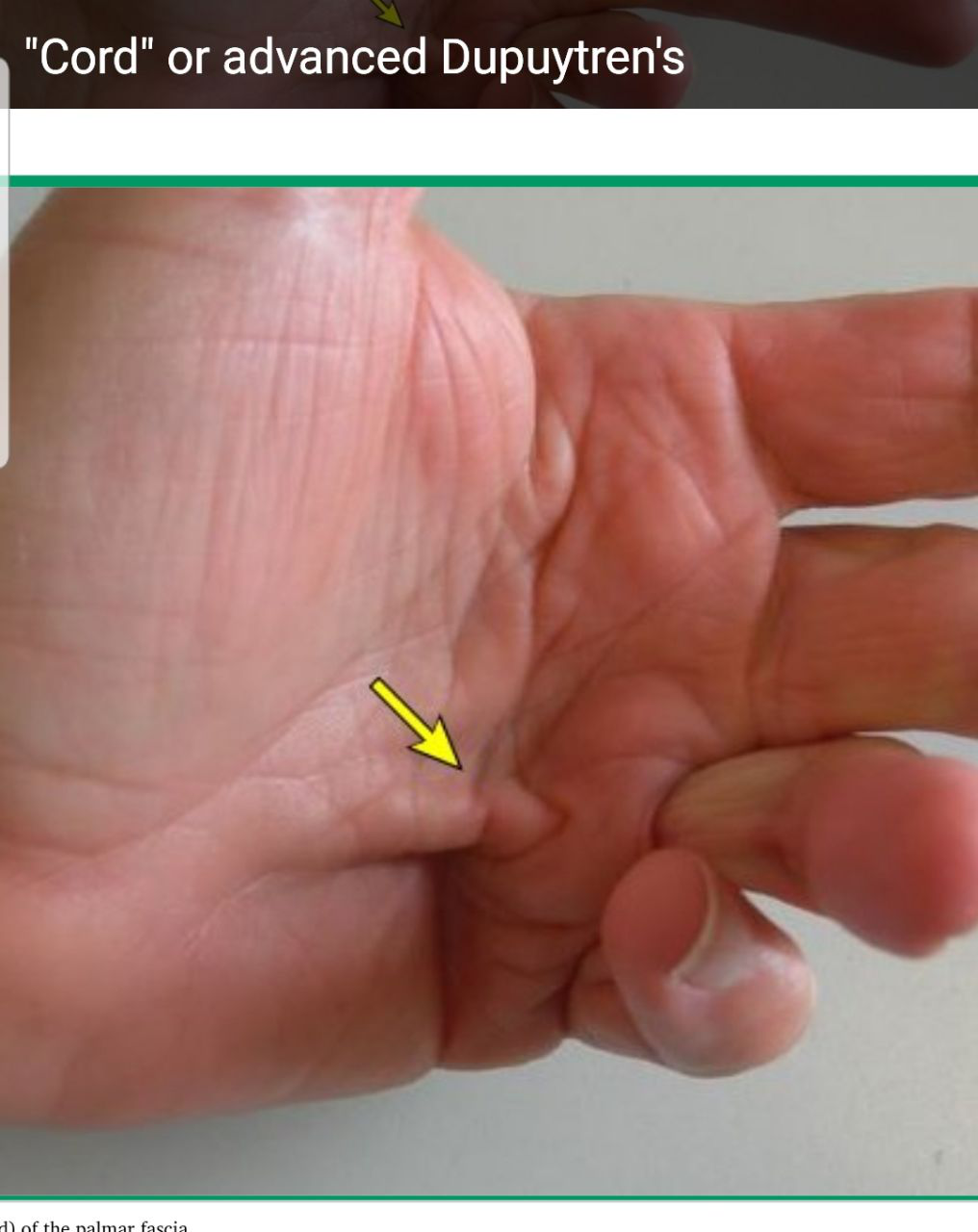 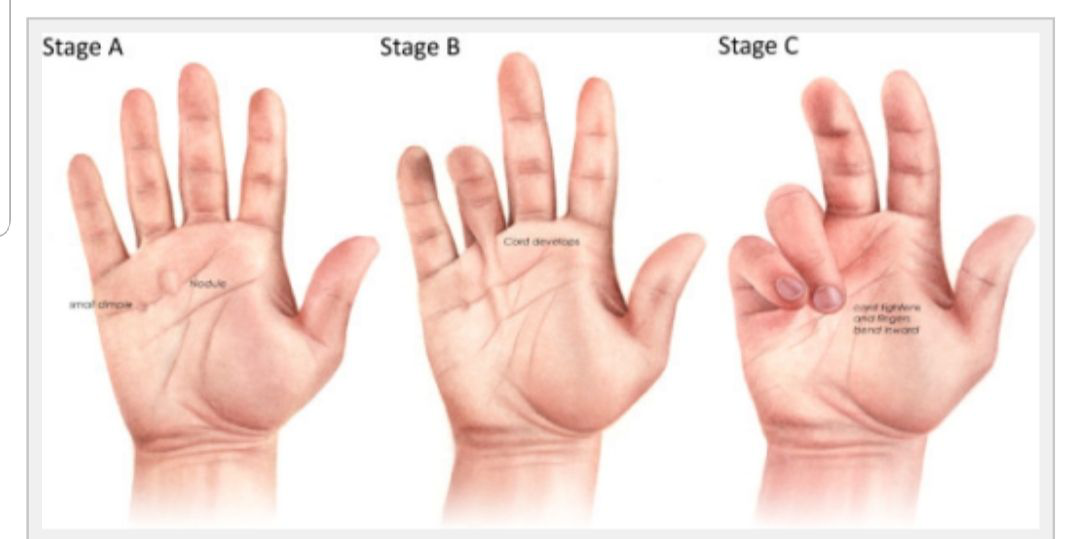 DDX
Non-Dupuytren’s palmar fascial disease’’ as a non-progressive palmar fascial proliferation
Diabetic cheiroarthropathy (limited joint mobility), 
palmar fibromatosis (also referred to as palmar fasciitis),
 camptodactyly,
 traumatic scars, 
Volkmann's ischemic contracture, 
 intrinsic joint disease.
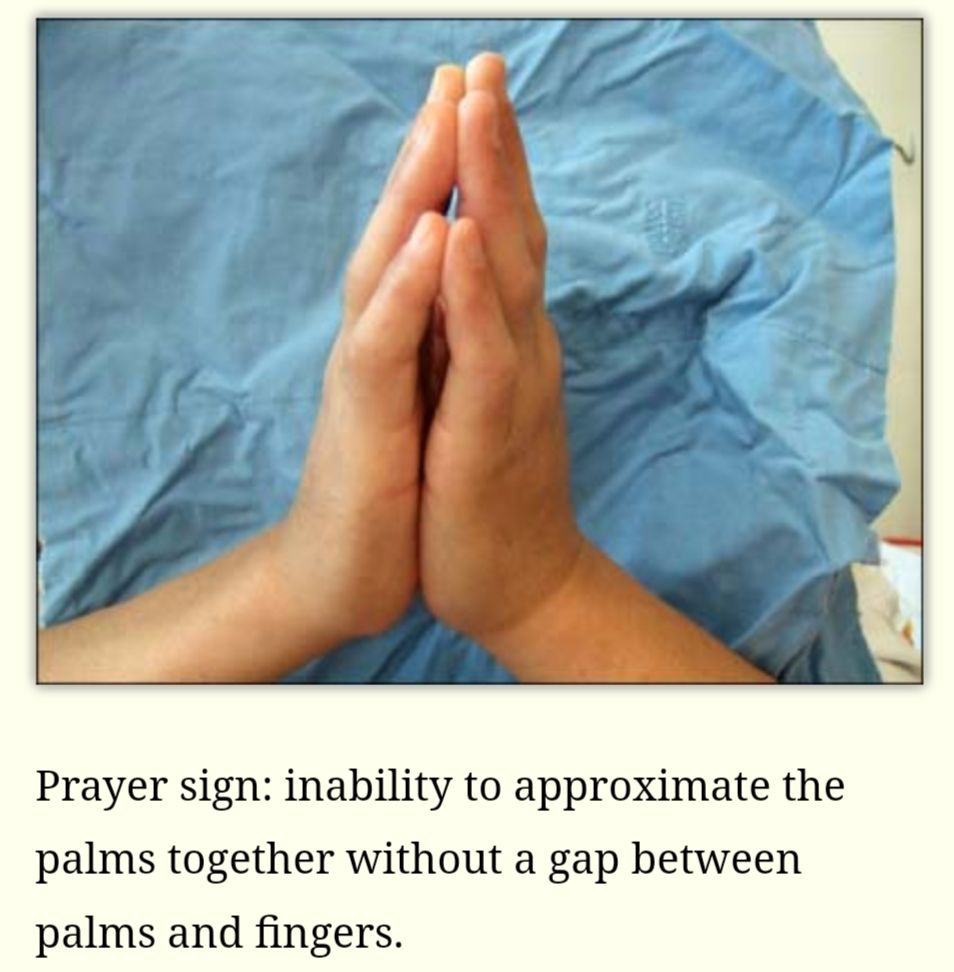 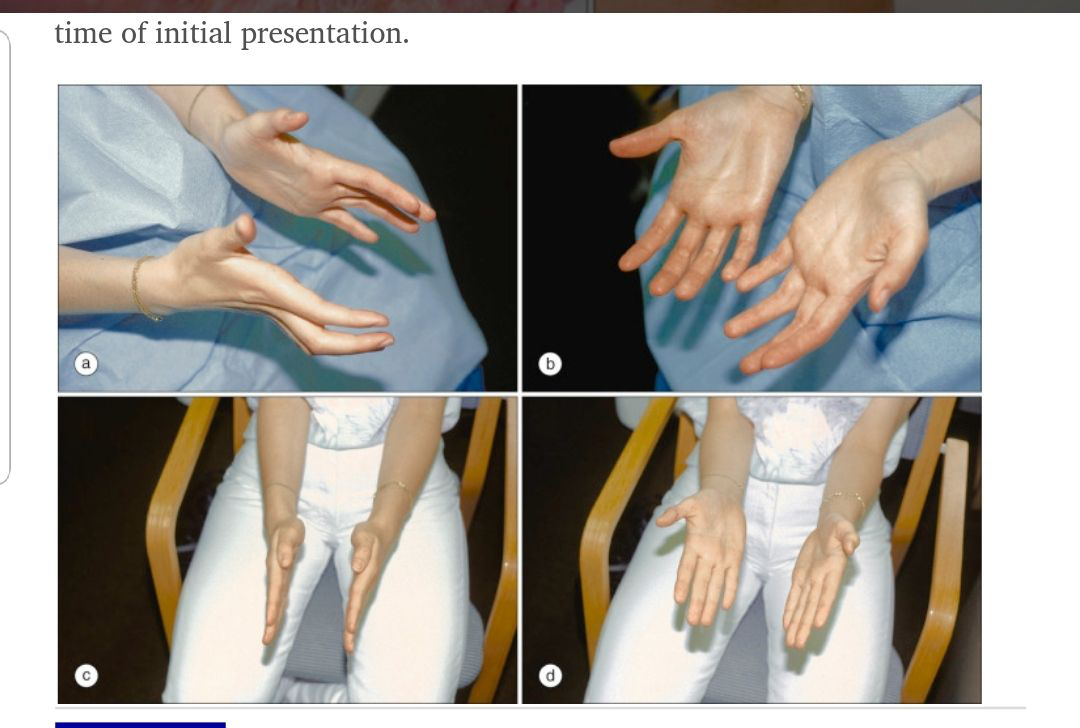 The palmar nodular fasciitis resembles Dupuytren contracture but is in contrast much more severe and inflammatory
Volkmann's contracture is a permanent flexion contracture of the hand at the wrist,
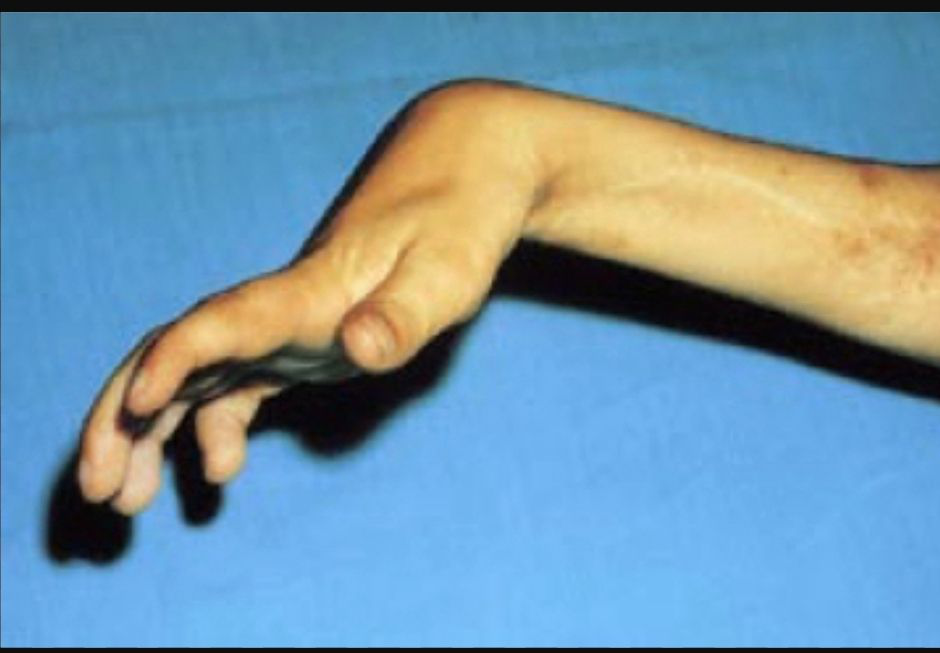 camptodactyly
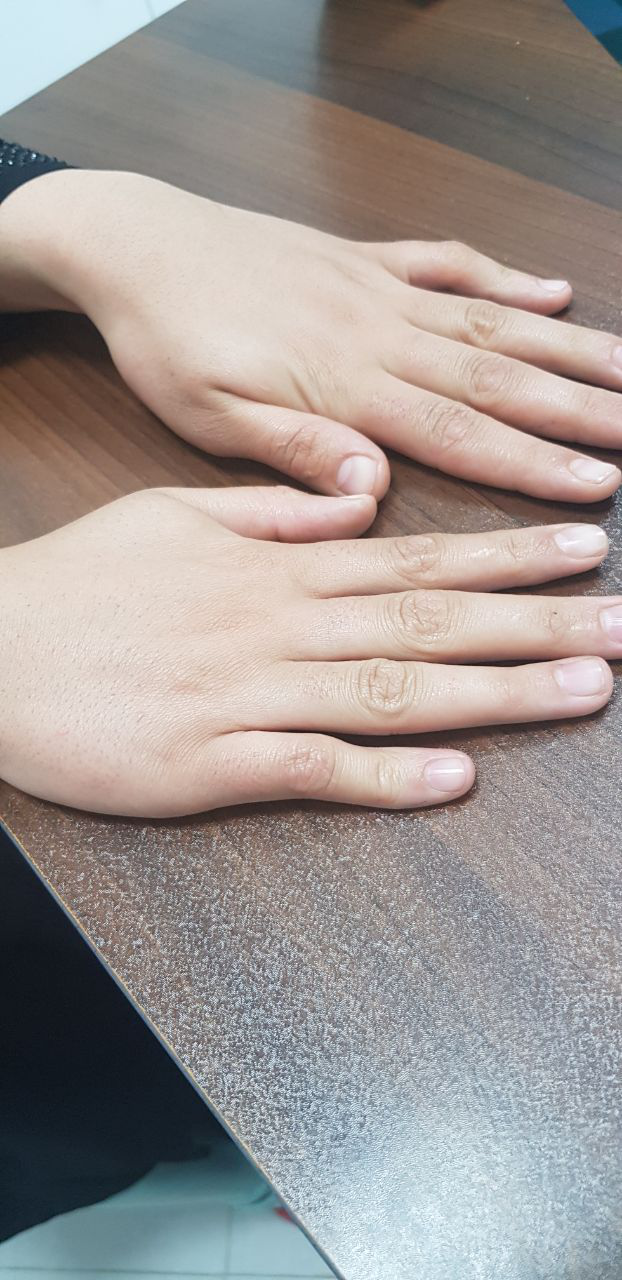 prognosis
Dupuytren's disease has also been associated with increased mortality, particularly in patients who develop the disorder prior to age 60

Some patients have little incapacity for many years, and regression occurs in approximately 10 percent
fibrous bands form and radiate distally so that, ultimately, the fingers are contracted by the taut bands and hand function is impaired
A more severe and aggressive 

“Dupuytren diathesis” 
can affect other parts of the body:
 the soles of the feet,
 the popliteal fascia, 
the knuckle pads, 
the penis. 
Symptoms frequently develop in these patients at an earlier age.
treatment
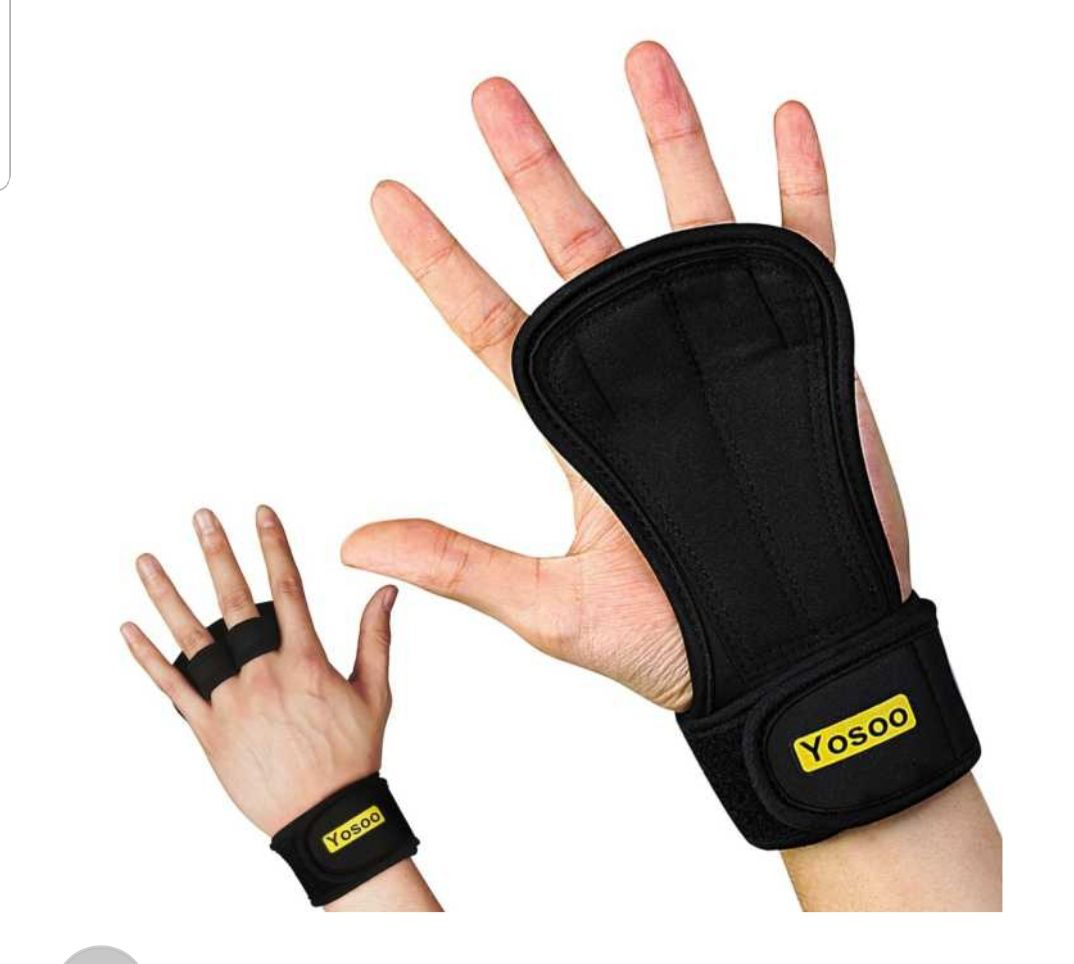 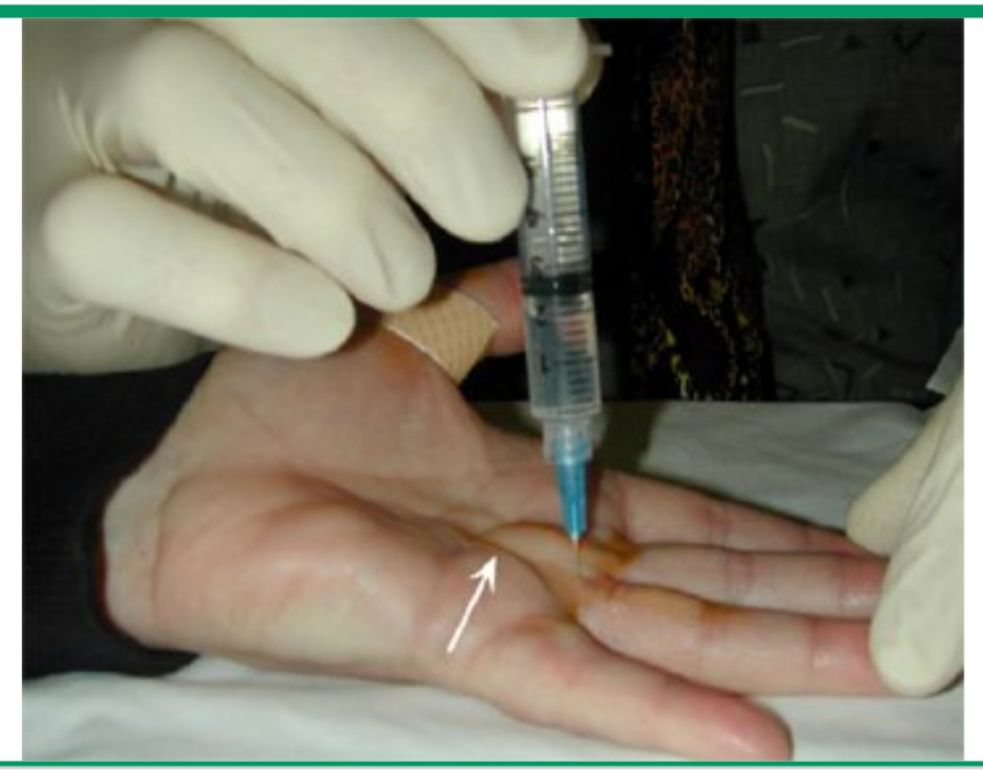 Trigger finger
stenosing flexor tenosynovitis

Patients with trigger finger initially describe painless snapping, catching, or locking of one or more fingers during flexion of the affected digit.

2%
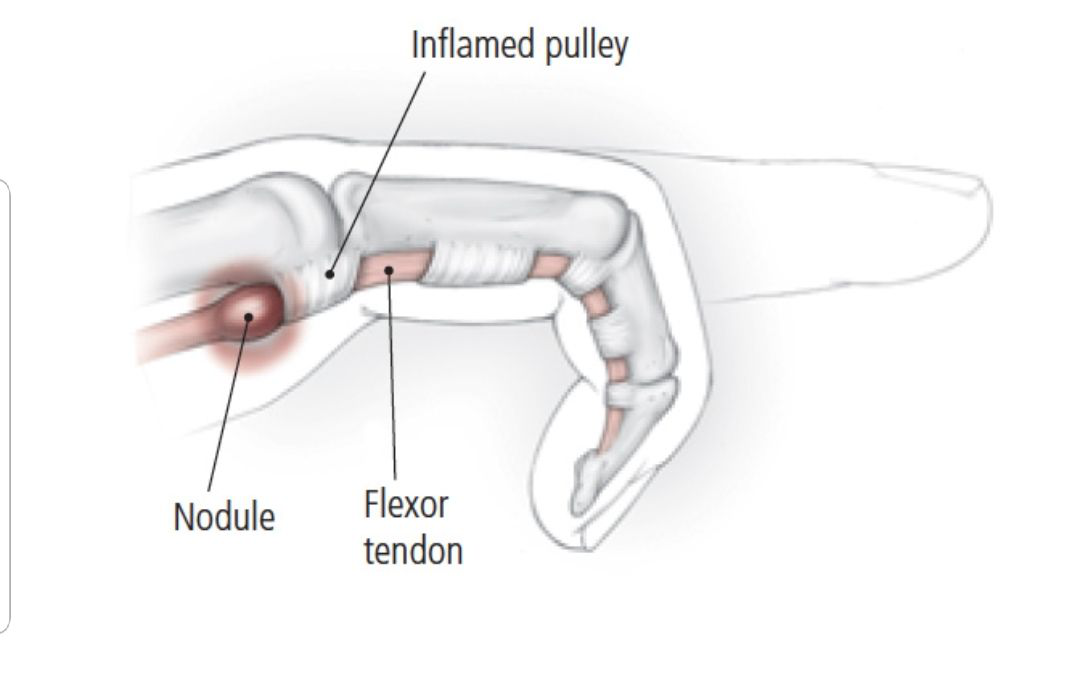 Patients with trigger finger initially describe painless snapping, catching, or locking of one or more fingers during flexion of the affected digit.

pain is localized over the volar aspect of the metacarpophalangeal (MCP) joint and radiates into the palm or the distal finger
etiology
Repetitive movement

DM- RA – gout

Female- 5-6th

Post CTS surgery
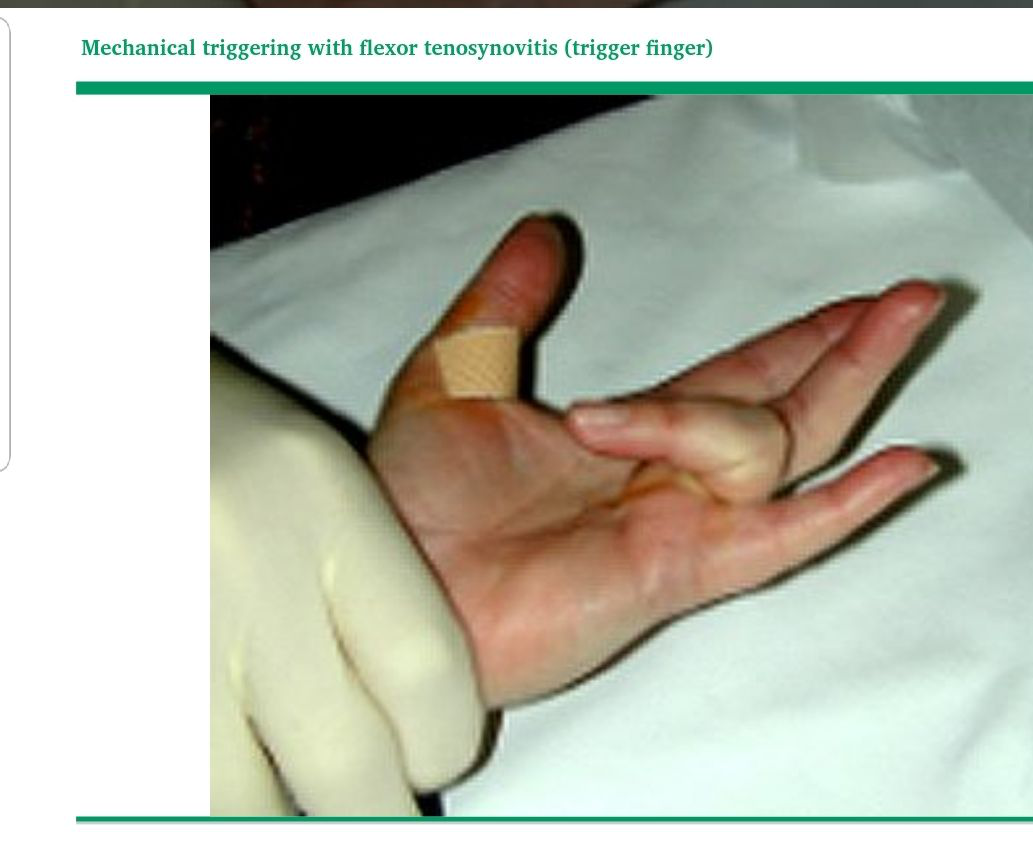 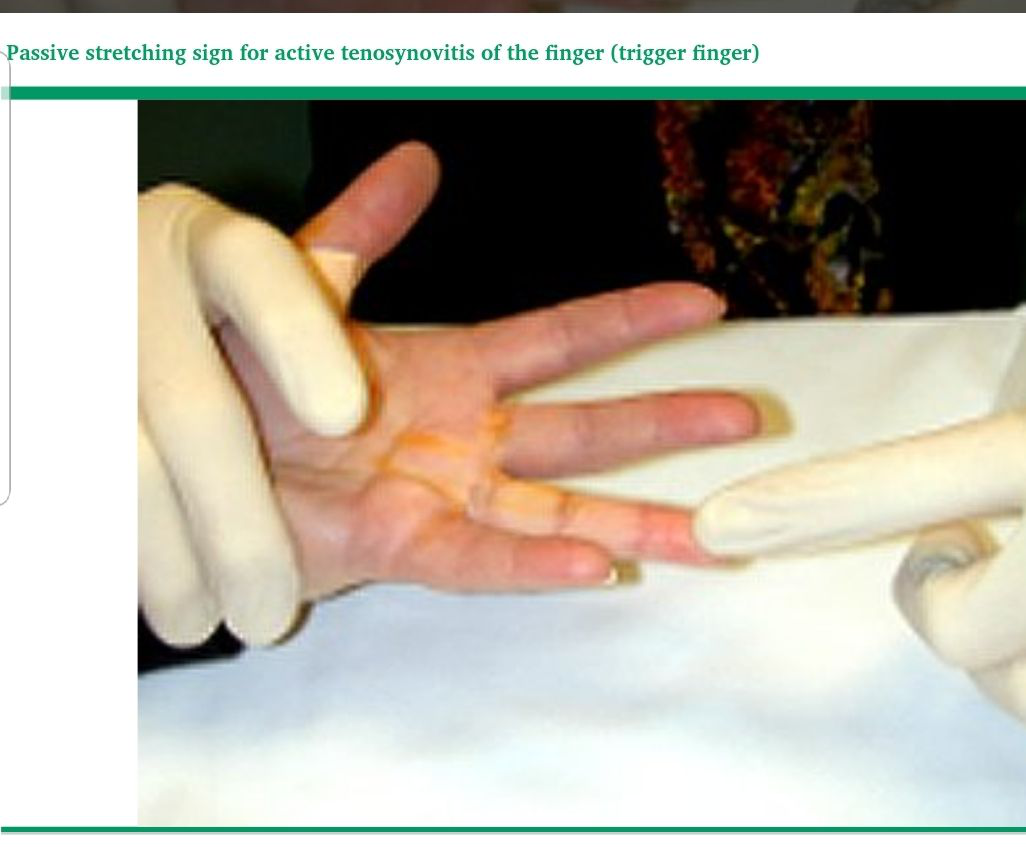 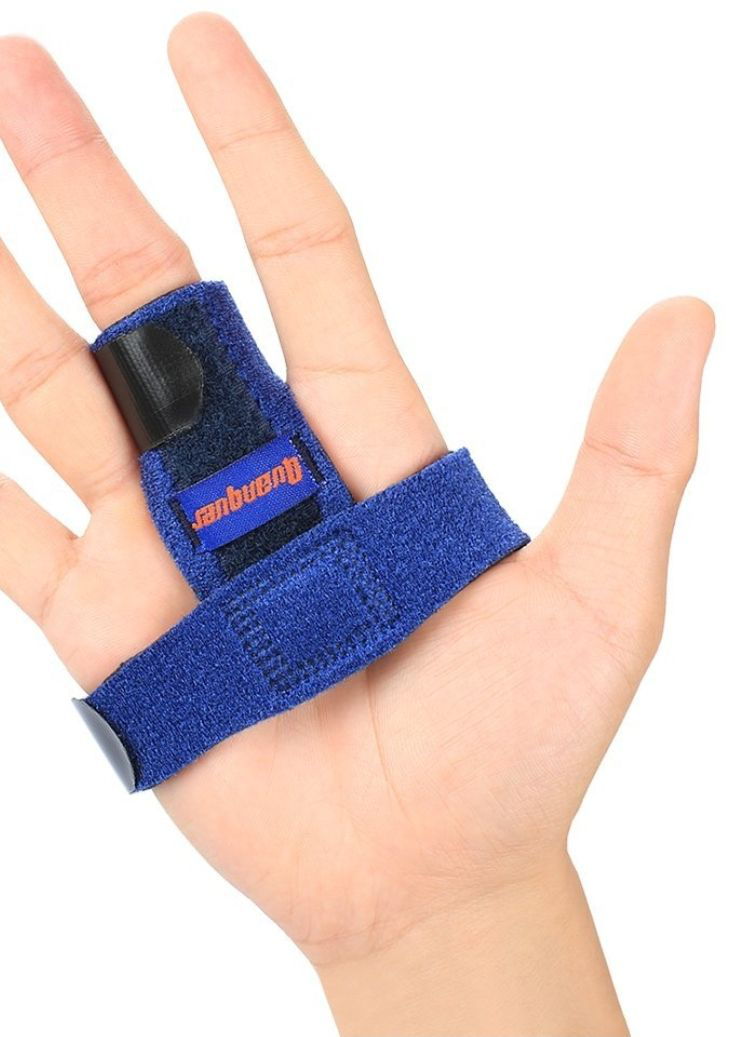 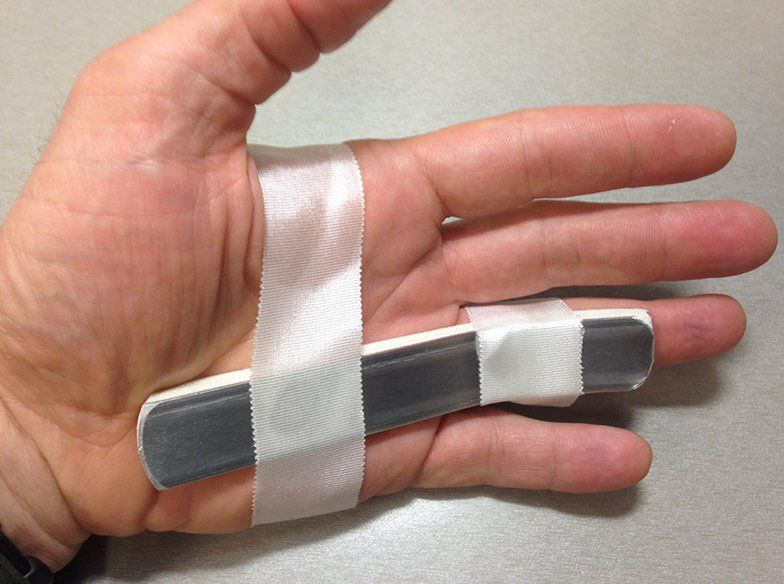 avoid potentially aggravating movements such as pinching or grasping of the fingers

93 percent of patients felt that their triggering had improved after 6 to 10 weeks of splint wear
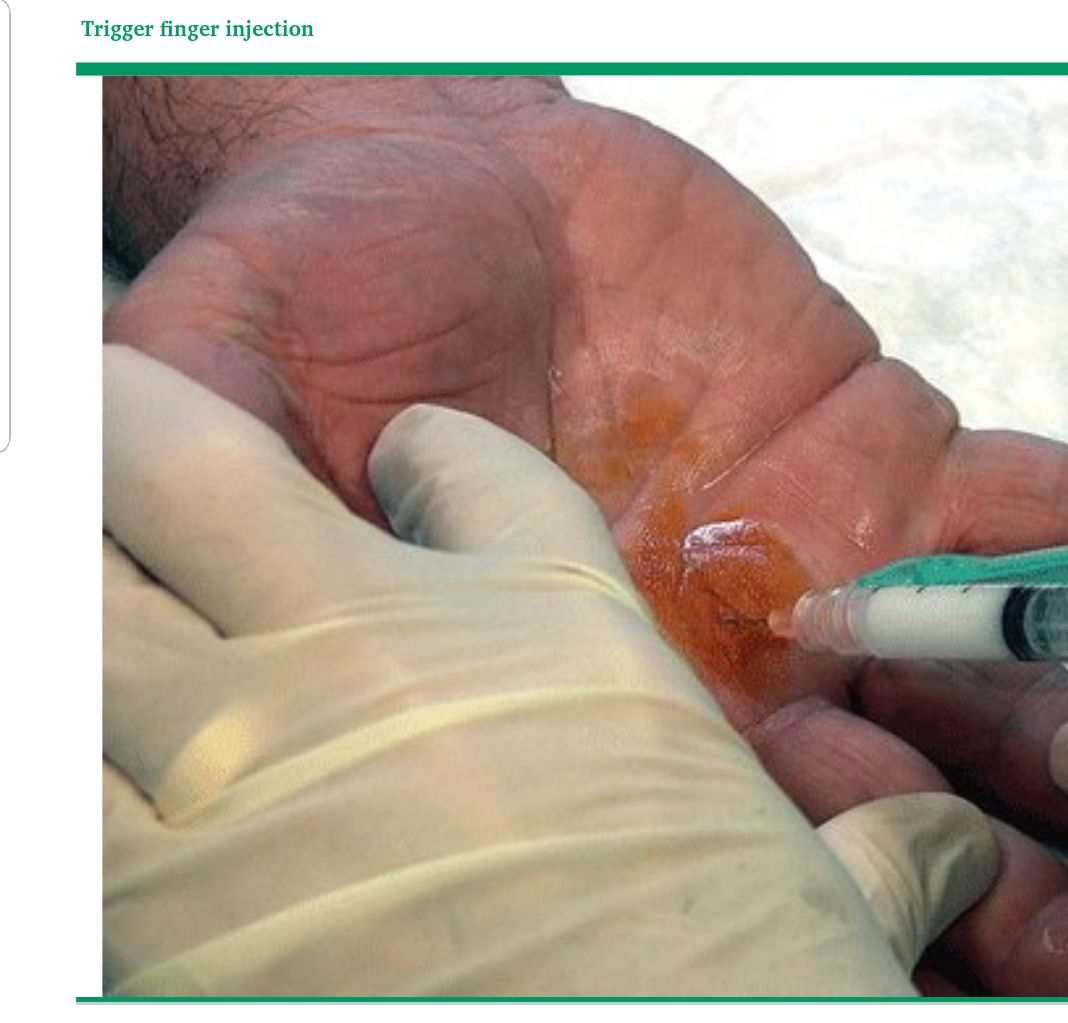 lower success rate of injections is seen in patients with diabetes.
Surgery is suggested when pain and locking persist despite conservative therapy and at least one or two local glucocorticoid injections.

Outcomes of surgery may not be as successful in diabetics
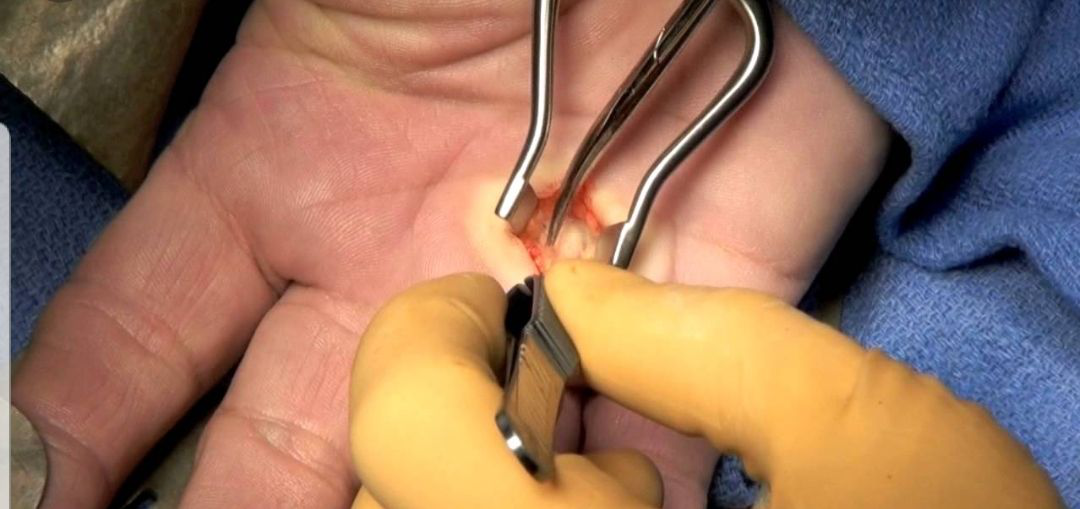 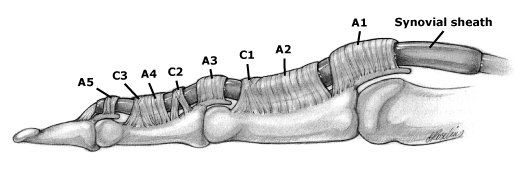